German
One or many?
Talk about more than one thing [2/2]
Numbers from 0 - 12
Wie viele? (How many?)
Plural nouns
Frau Conboy
äu
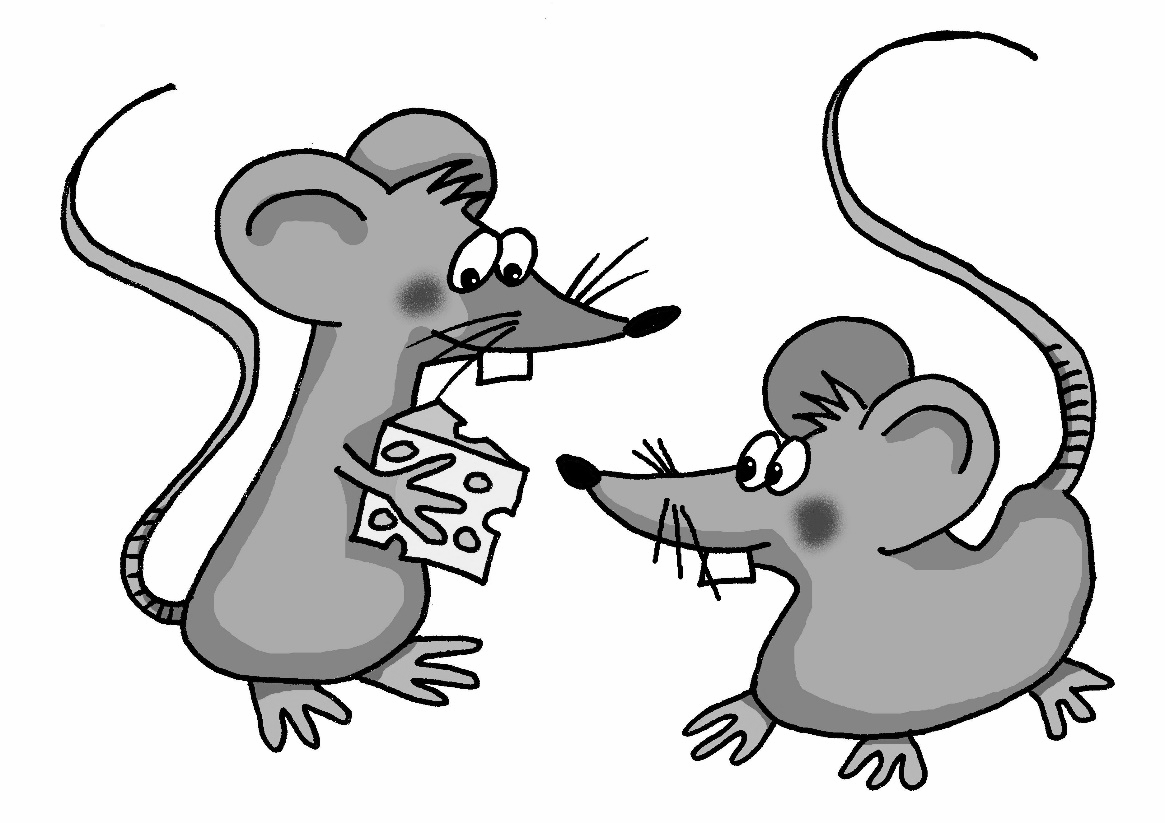 Mäuse
[Speaker Notes: LE.g. les grands événements
E.g. les grands événements]
äu
häufig
Bäume
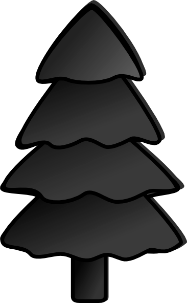 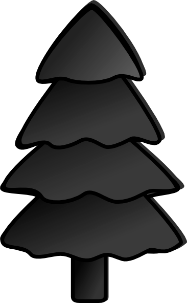 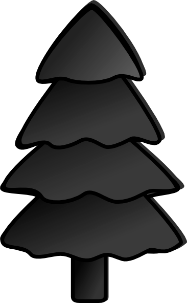 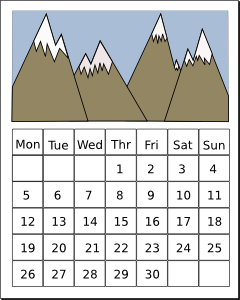 Mäuse
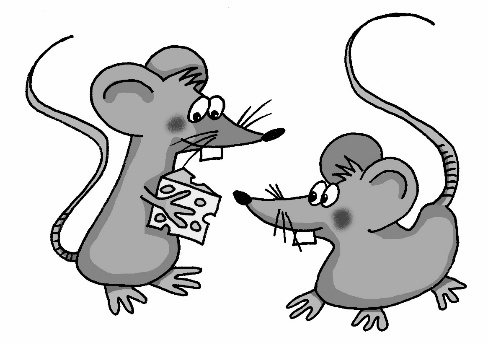 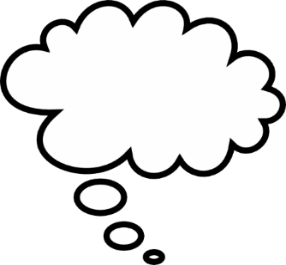 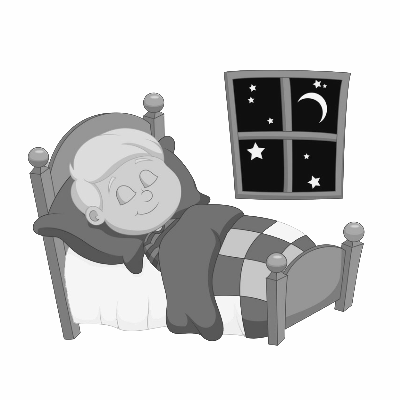 träumen
Gebäude
Häuser
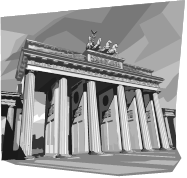 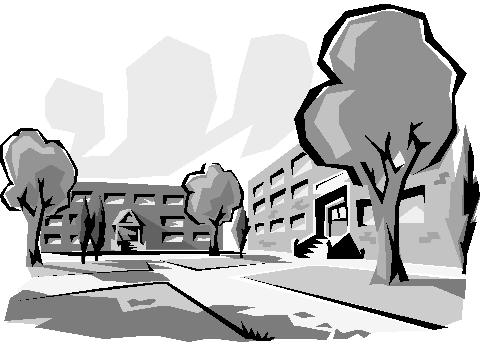 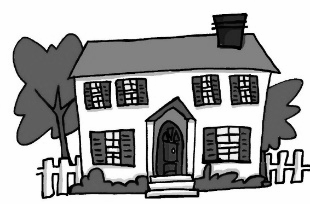 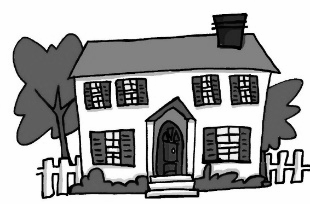 [Speaker Notes: LE.g. les grands événements
E.g. les grands événements]
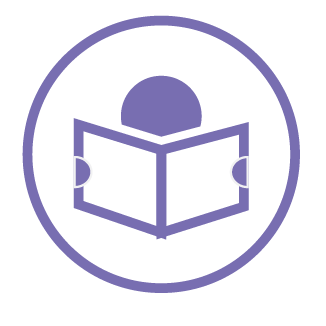 [Speaker Notes: LE.g. les grands événements
E.g. les grands événements]
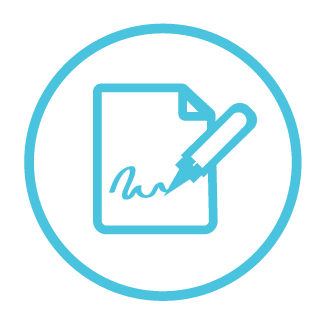 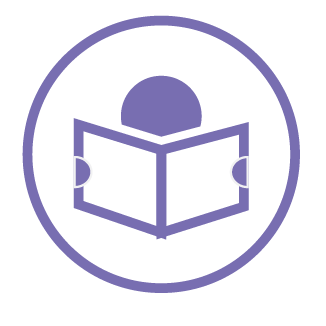 Spot the difference.
Es gibt einen Mann. 
Er hat eine Frau. 
Sie haben zwei Kinder. 
Die Kinder haben zehn Bücher. 
Die Bücher haben zwölf Fächer.
Sie haben ein Haus. 
Das Haus hat vier Wälder.
Die Wälder haben acht Bäume.
Die Bäume haben elf Blätter.
Es gibt einen Mann. 
Er hat eine Frau. 
Sie haben vier Kinder. 
Die Kinder haben acht Bücher. 
Die Bücher haben zwölf Wörter.
Es gibt ein Haus. 
Das Haus hat fünf Wälder.
Die Wälder haben acht Lieder.
Die Lieder haben elf Blätter.
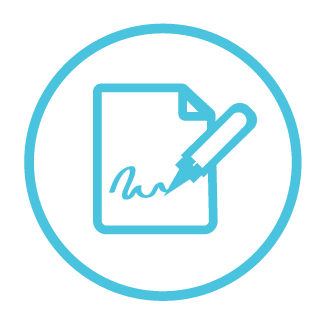 Tandem Translation - Answers
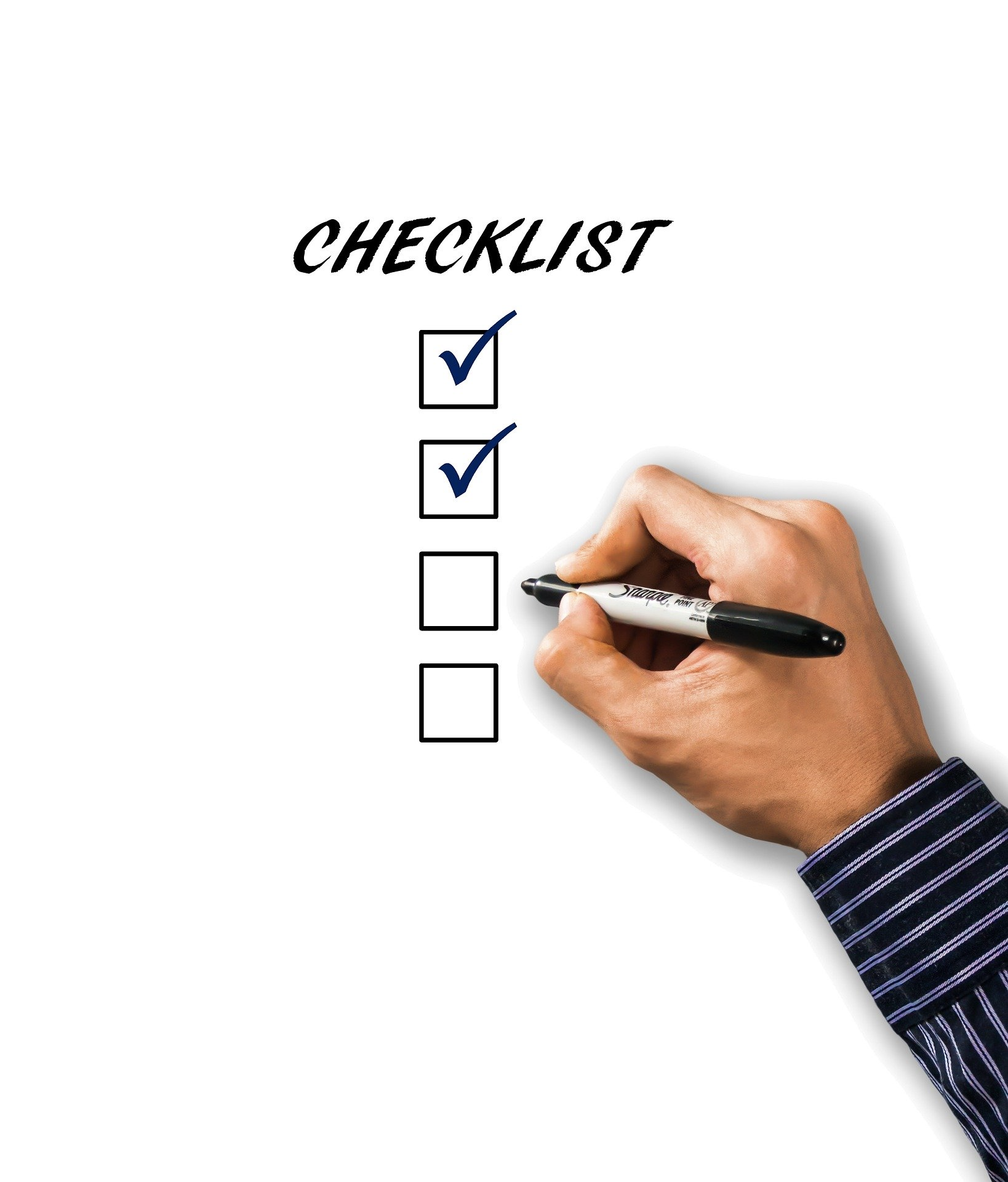 Es gibt einen Mann. 
He has a wife.
Sie haben vier Kinder. 
The children have eight books.
Die Bücher haben drei Wörter.
There is a house.
Das Haus hat fünf Wälder.
The forests have ten trees.
Die Bäume haben neun Blätter.
There is a man.
Er hat eine Frau. 
They have four children.
Die Kinder haben acht Bücher. 
The books have three words.
Es gibt ein Haus. 
The house has five forests.
Die Wälder haben zehn Bäume.
The trees have nine leaves.
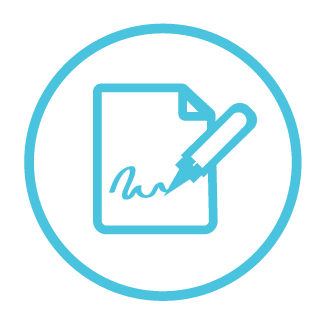 Translation into German - Answers
There is a man.
Es gibt einen Mann.
He has two children.
Er hat zwei Kinder.
The children have four books.
Die Kinder haben vier Bücher.
They have a house.
Sie haben ein Haus.
The house has ten forests.
Das Haus hat zehn Wälder.